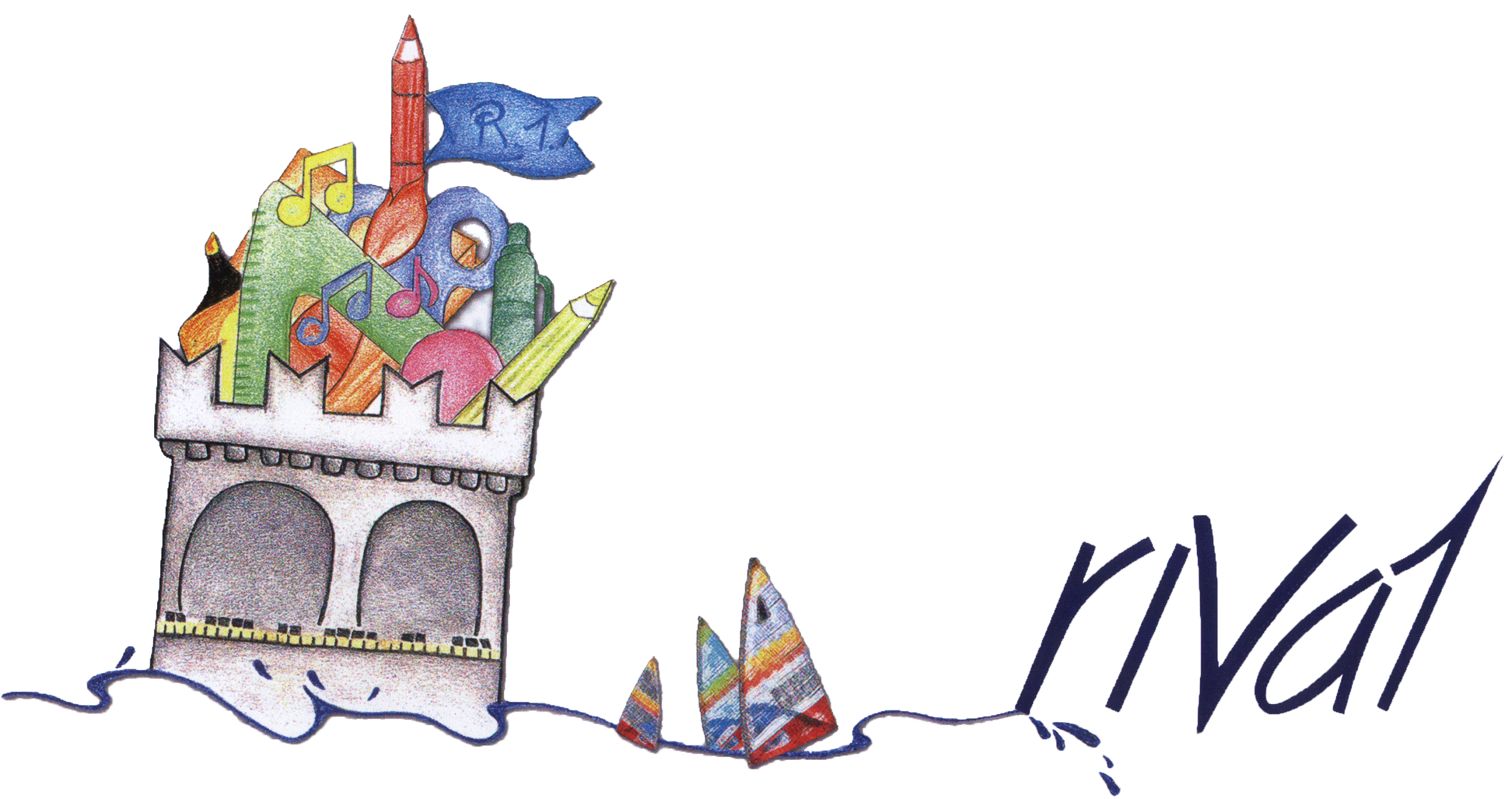 2023
2024
Piano Offerta Formativa 2023-2024
SCUOLA PRIMARIA
NAGO-TORBOLE
Tempo Potenziato
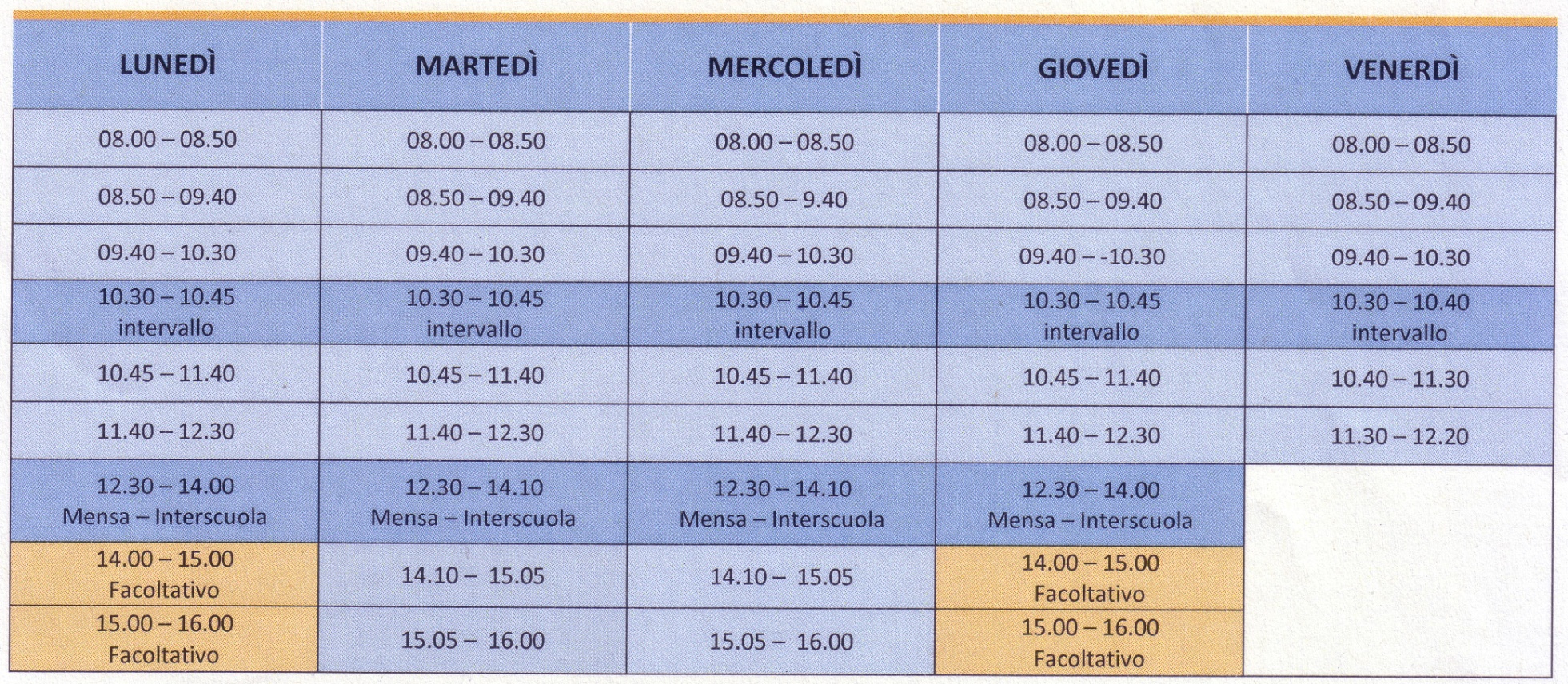 Tempo complessivo: 26 ore articolate in 29 momenti lezione di 50’/55’ ciascuno. Quattro momenti facoltativi di 60’ il lunedì e il giovedì. 
Dal lunedì al giovedì 8.00 – 16.00; venerdì 8.00 – 12.20.
‹#›
Attività Facoltative
Il lunedì pomeriggio laboratori di rinforzo/potenziamento disciplinare; il giovedì pomeriggio attività manuali – espressive – motorie o legate all’ambito delle educazioni e alle lingue straniere.
La scelta delle attività dipenderà dalla disponibilità degli insegnanti, dalle loro competenze e, in alcuni casi, dall’adesione delle famiglie.
‹#›
Offerta Formativa
‹#›
Iscrizioni
Online dal 09 al 30 gennaio.
Orario di apertura dell’ufficio alunni per eventuali chiarimenti e supporto tecnologico:
•da lunedì a sabato dalle ore   8.00 alle ore 12.00
•lunedì e mercoledì dalle ore 14.30 alle ore 16.30
Informazioni utili
Scuola Primaria Nago-Torbole
Via di Tezze, 4
Nago
Tel. 0464-540077
Segreteria e Ufficio Dirigente
presso Scuola Secondaria di primo grado
“Damiano Chiesa”
Viale D. Chiesa, 12
Riva del Garda
Tel. 0464-553088
email: segr.riva1@scuole.provincia.tn.it
www.riva1.it
‹#›